Gaia
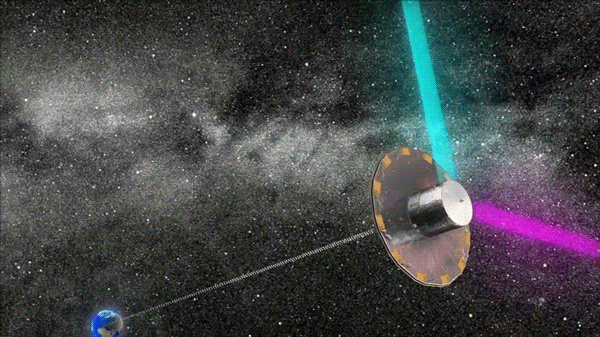 Gaia
Chaos (Khaos)

…

Gaia (Terra Mater = Earth)

…

Uranus (Caelus)

…

Cronos (Saturn)

…

Zeus (Jupiter)
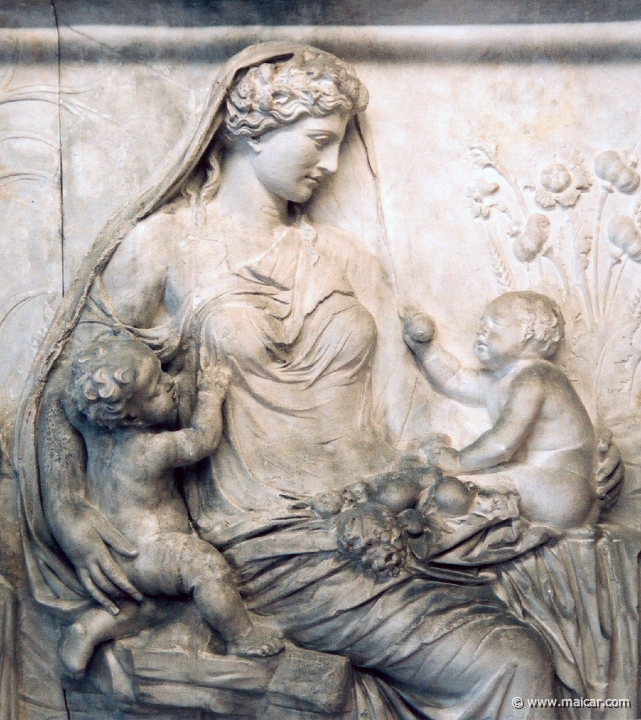 Gaia sculpture by Tellus 13-9 BCE
[Speaker Notes: Gaia is the Earth in Greek mythology. She is the offspring of Chaos or comes into being after it.
Mother of Uranus (Sky or Heaven).
Gaia and Uranus bear the Titans (including Cronos) … thrown into Tartarus inside Earth … Gaia gets them to dethrone Uranus … Cronos/Saturn rules Earth, eats sons, but Zeus/Jupiter escapes and takes over
So … Gaia is mother of Uranus … grandmother of Cronos … great grandmother of Zeus]
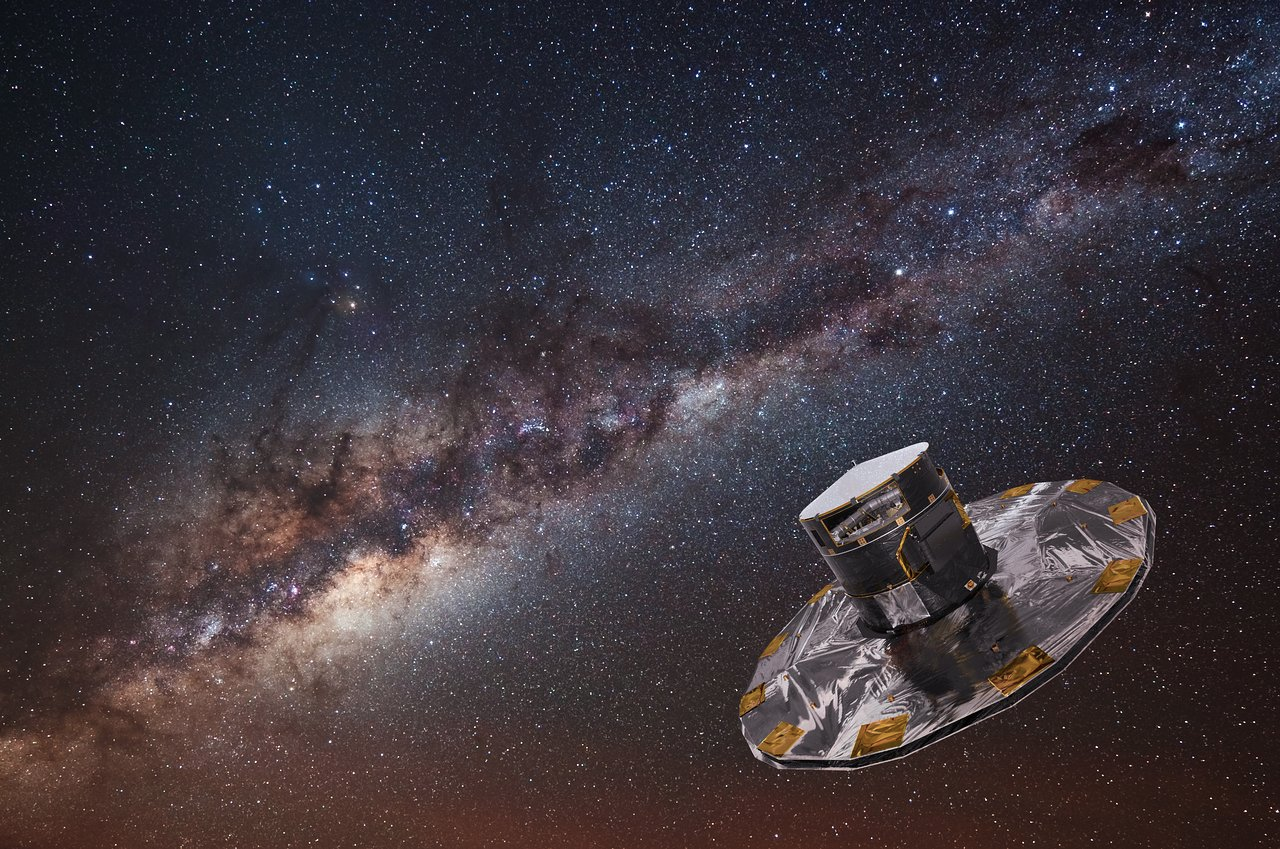 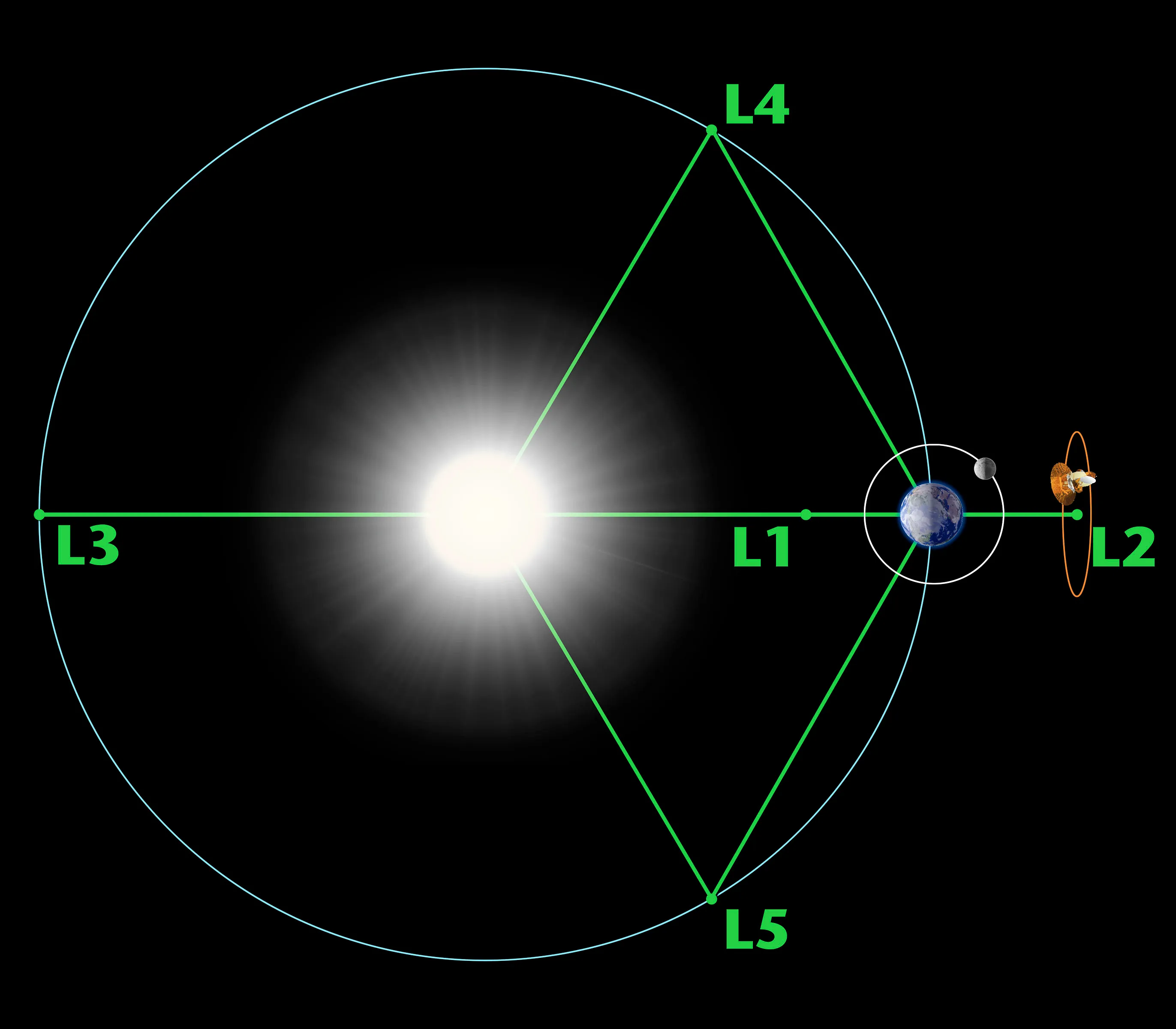 Gaia
Prime Contract	MAY 2006
		     2 telescopes
		     3 science instruments: astrometer, photometer, RV spectrometer

Launched	DEC 2013 from French Guiana (5 N)

Orbit		JAN 2014 Lissajous around L2
[Speaker Notes: Kennedy Space Center is 29 N]
Gaia Launch to Orbit
https://www.youtube.com/watch?v=9XcJ1wFRCk8
Gaia
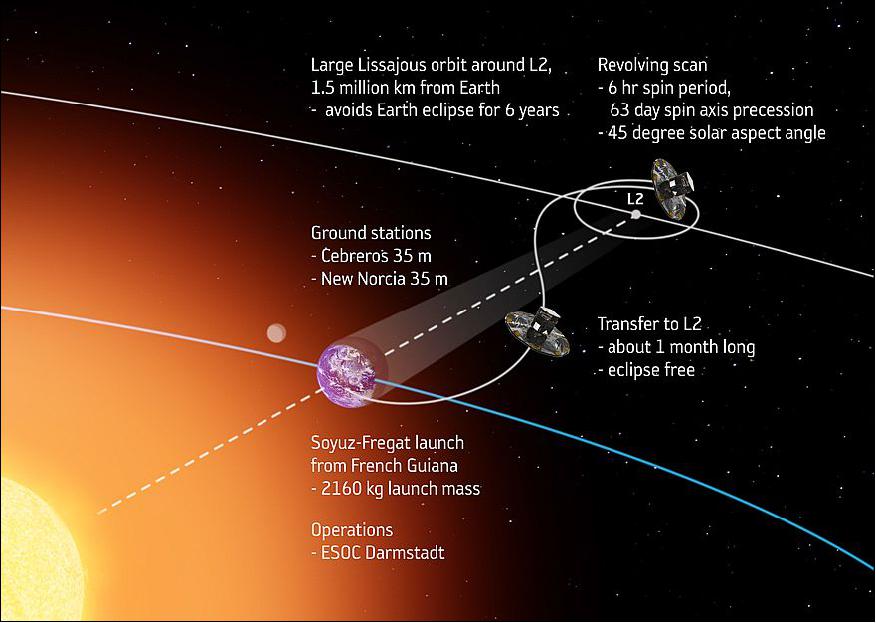 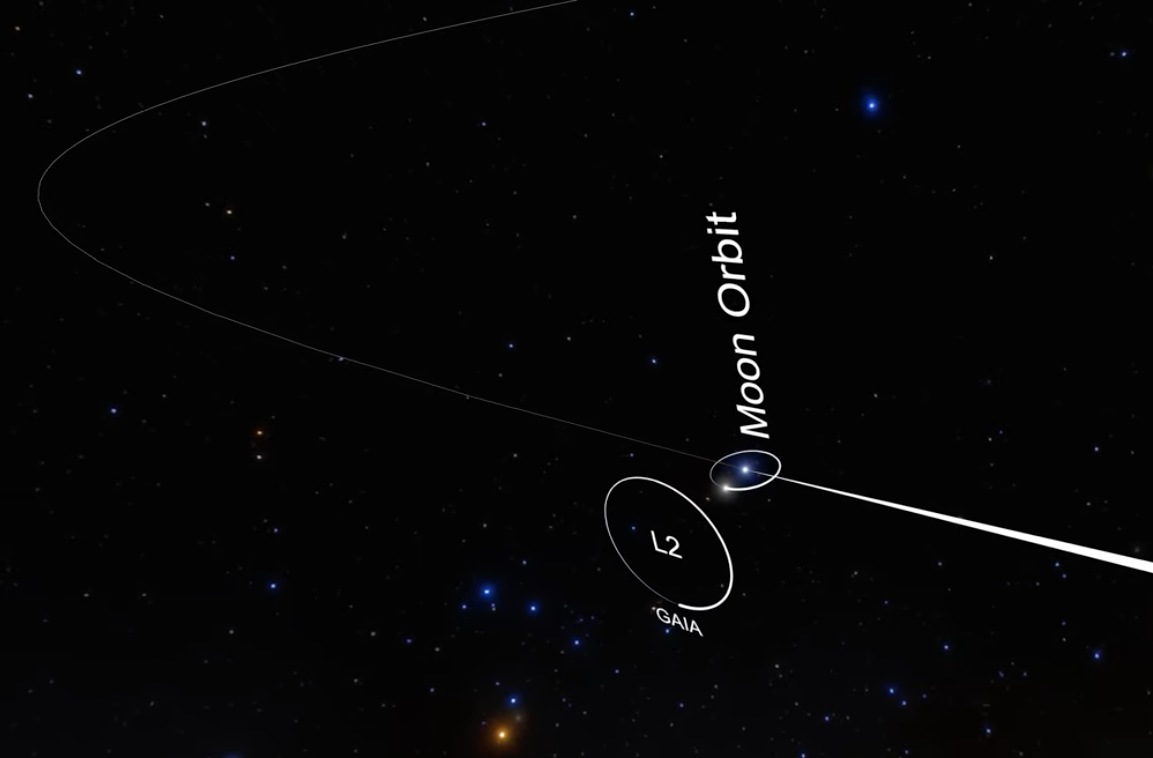 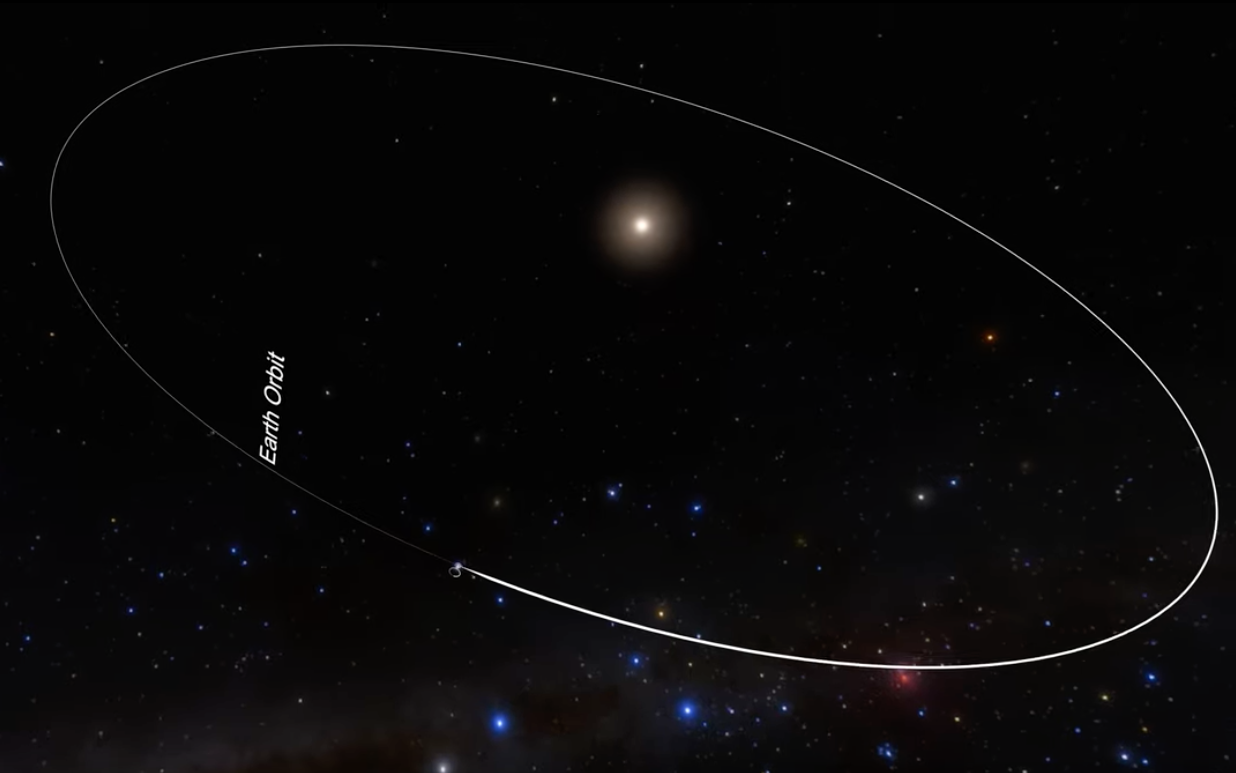 [Speaker Notes: Cebreros is near Madrid, Spain
New Norcia is near Perth, Australia]
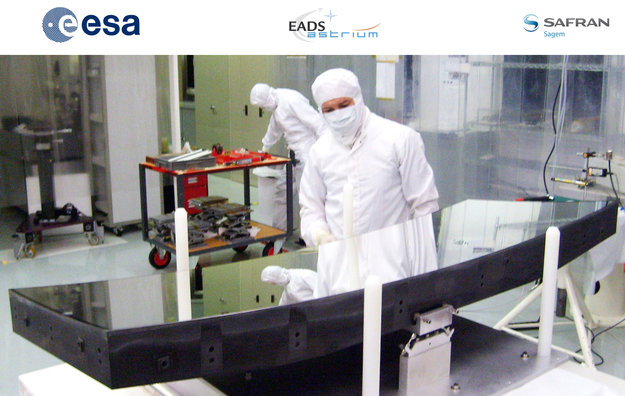 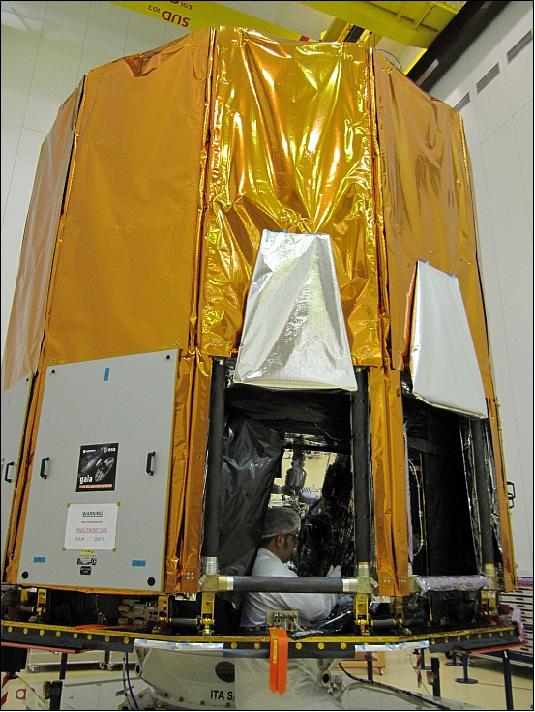 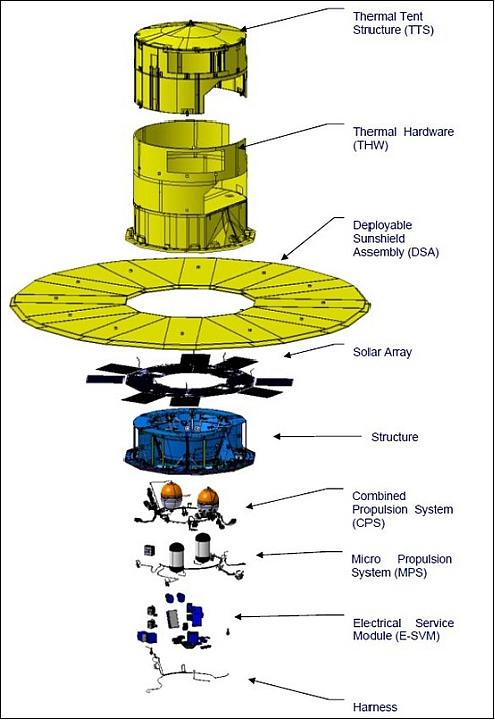 Gaia
satellite position tracked to 20 mas
     ESO 2.6m in Chile
     Liverpool 2m in Canaries
     LCO 2m in Australia+US


2 primary mirrors 1.49m x 0.54m





repeated observations via spin
     4 rotations/day
     106.5 deg offset between fields
     axis precesses every 63 days
Which has more collecting area,
a Gaia primary
or the 0.9m telescope?
[Speaker Notes: 1.49m x 0.54m … 0.80 m2
0.9m … 0.64 m2]
Gaia Scanning
https://www.gaia.ac.uk/multimedia/gaia-nominal-scanning-law-movie

https://www.youtube.com/watch?v=lntlPhXSRQY
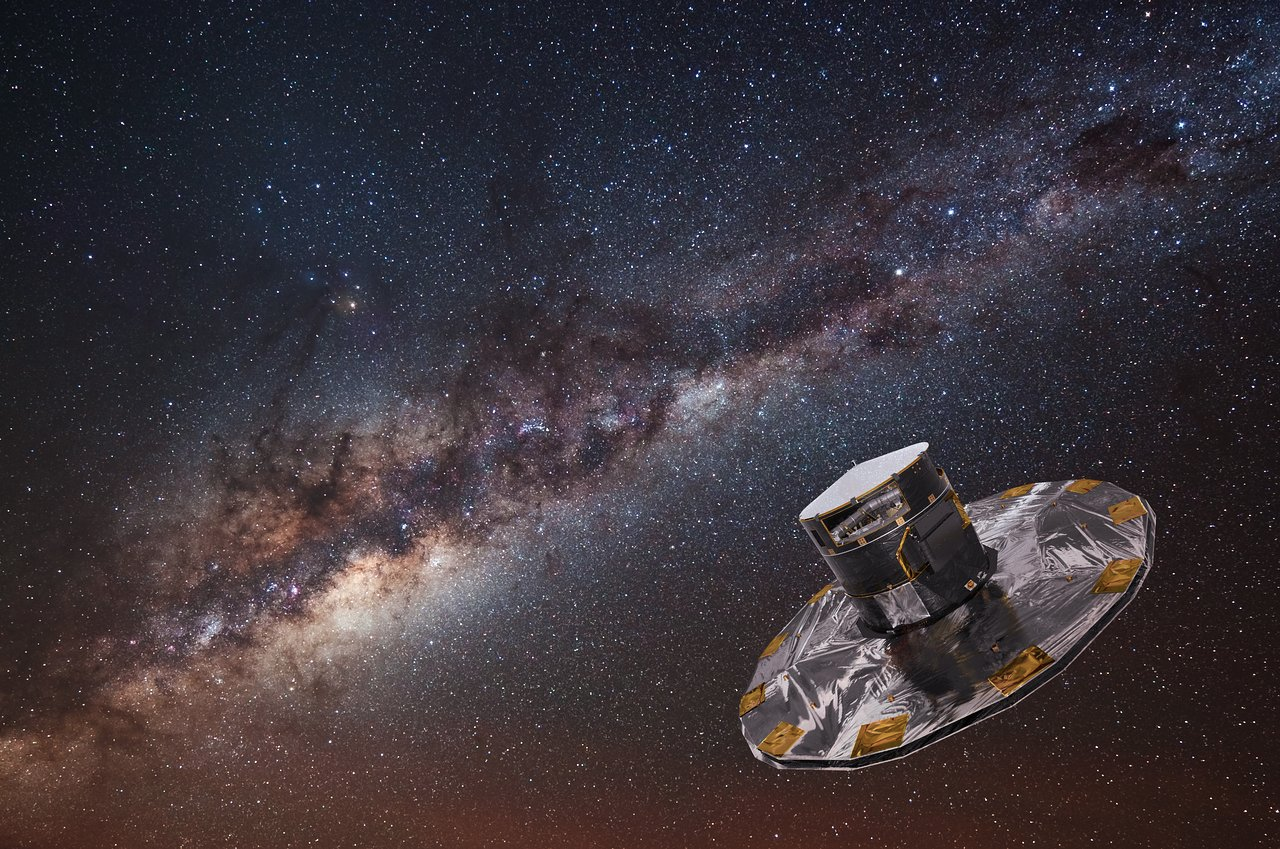 Gaia
Prime Contract	MAY 2006
		     2 telescopes
		     3 science instruments: astrometer, photometer, RV spectrometer

Launched	DEC 2013 from French Guiana (5 N)

Orbit		JAN 2014 Lissajous around L2

Data Start	JUL 2014

DR1		SEP 2016
DR2		APR 2018
EDR3		DEC 2020
DR3		JUN 2022

Data End	NOV 2024 (fuel out)

DR4		> end of 2025
DR5		> end of 2030
[Speaker Notes: Kennedy Space Center is 29 N]
Gaia’s 3 Instruments
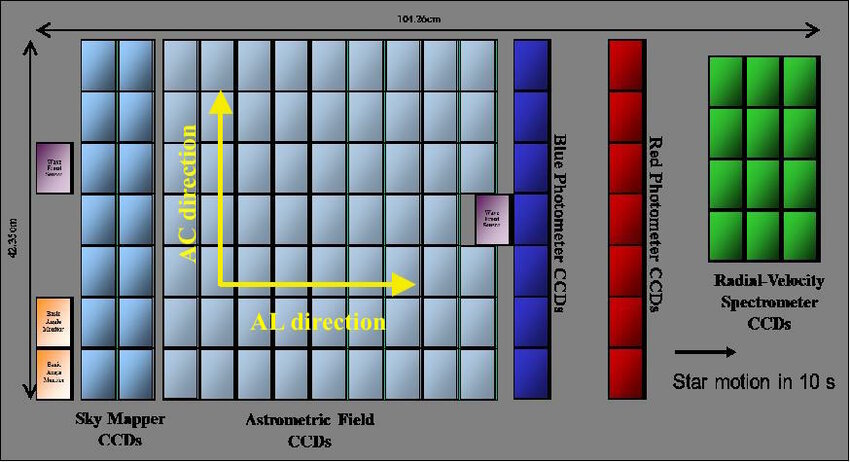 PHOTOMETRY
(the pretty good stuff)
SPECTROSCOPY
(the ok stuff)
ASTROMETRY
(the best stuff)
[Speaker Notes: each star observed an average of 70 times in first 5 years]
Gaia DR3 … 34 months of data
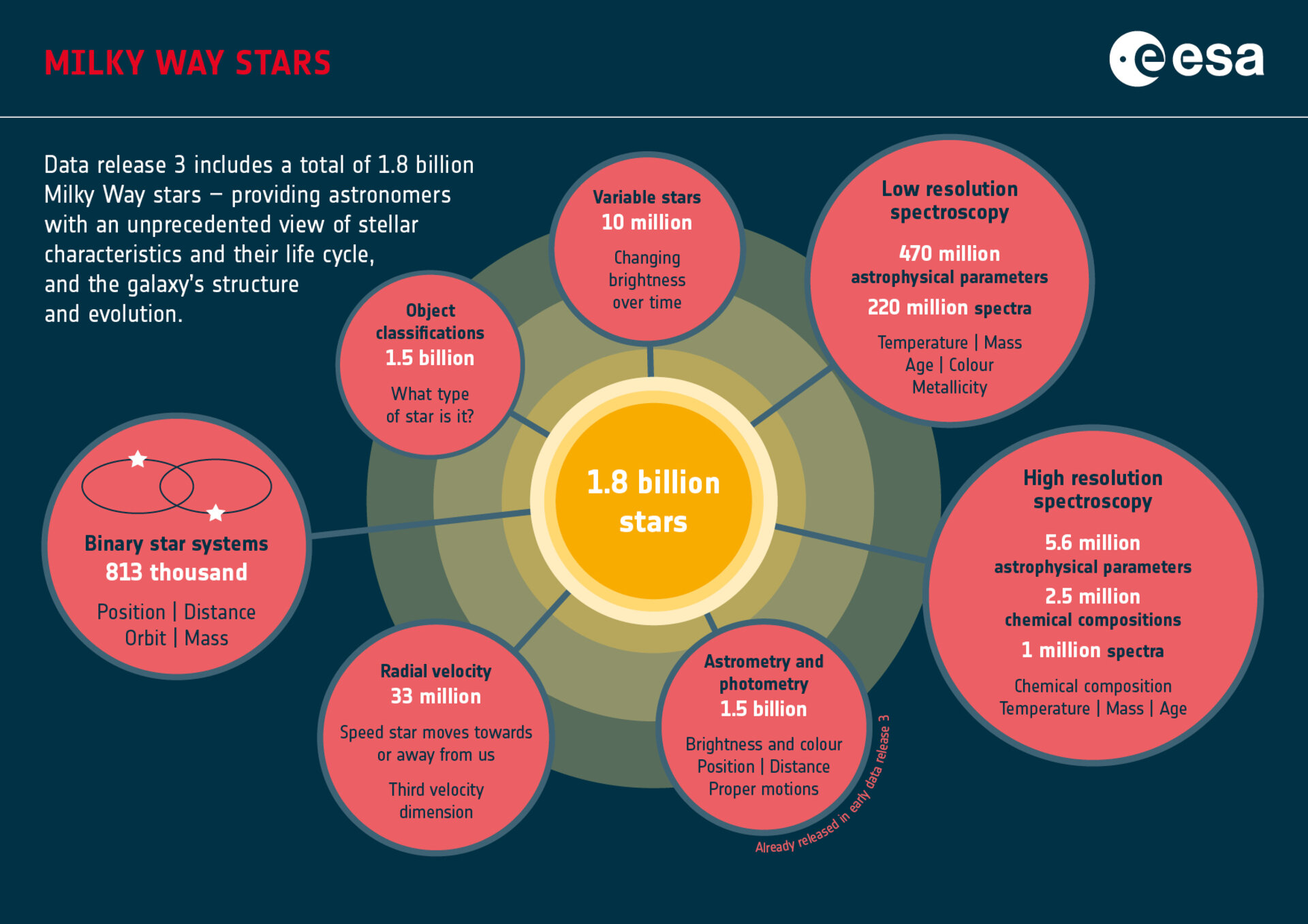 ??
?
~70 observations
over first 5 years
complete to G = 20.7
V = 20-22
> 100 million 
eventually?
Gaia Faint Limits: DR3
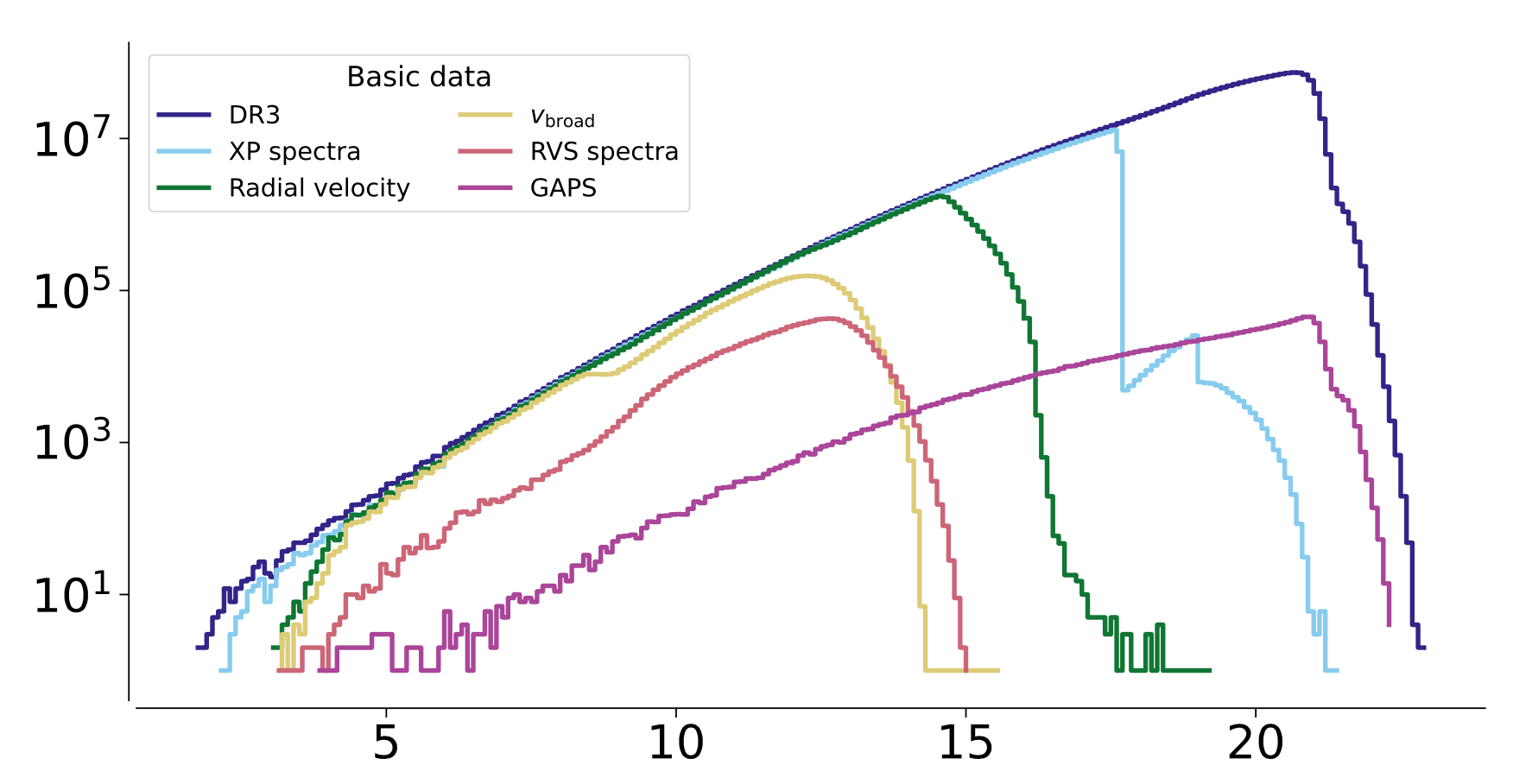 Gaia Collaboration 
/ Vallenari+ (2023)
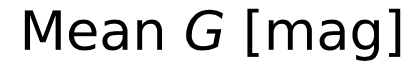 DR3		astrometry in G mag … most have BP and RP mags
XP		BP + RP spectra yielding astrophysical parameters
Radial velocity	RV values from combined visits
Vbroad		line broadening velocity from RVS
RVS spectra	epoch RVs and chemical composition (R ~ 11500 / 845⎼872 nm)
GAPS		Gaia Andromeda Photometric Survey
Gaia Photometric Bands (DR2)
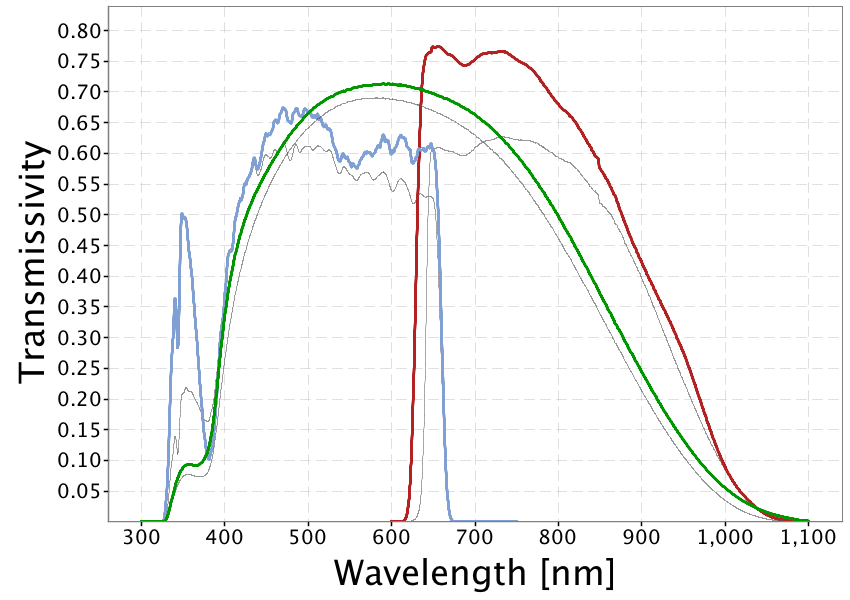 G
RP
BP
gray lines are pre-launch and DR1
[Speaker Notes: The coloured lines in the figure show the revised passbands for G, GBP and GRP (green: G; blue: GBP; red: GRP), defining the Gaia DR2 photometric system. The thin, grey lines show the nominal, pre-launch passbands published in Jordi et al. 2010, used for Gaia DR1.]
Gaia Photometric Bands (DR3)
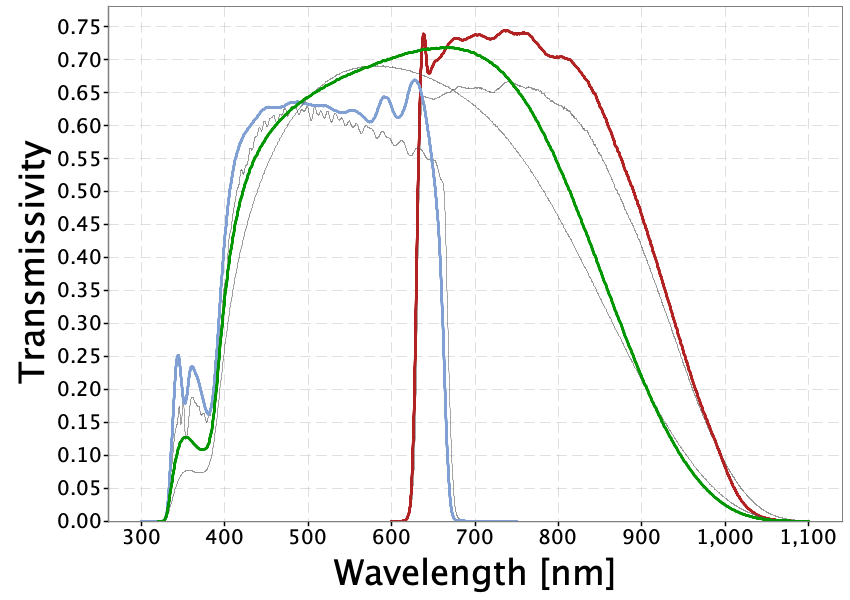 G
RP
BP
gray lines are pre-launch and DR1
Gaia Parallaxes
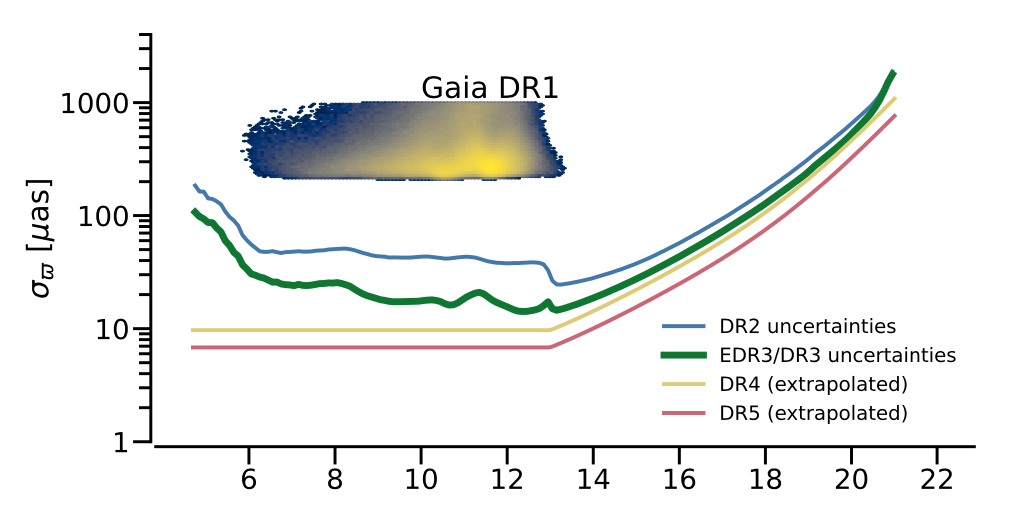 1.0 mas
typical limits of ground-based parallaxes
1.0 ± 0.1 mas means 10% error at 1000 pc
beware of 
systematics
assume Gaia DR3 errors for your proposals
What is MG for G = 14 at 1000 pc?
Gaia Collaboration 
/ Vallenari+ (2023)
Gaia Leap
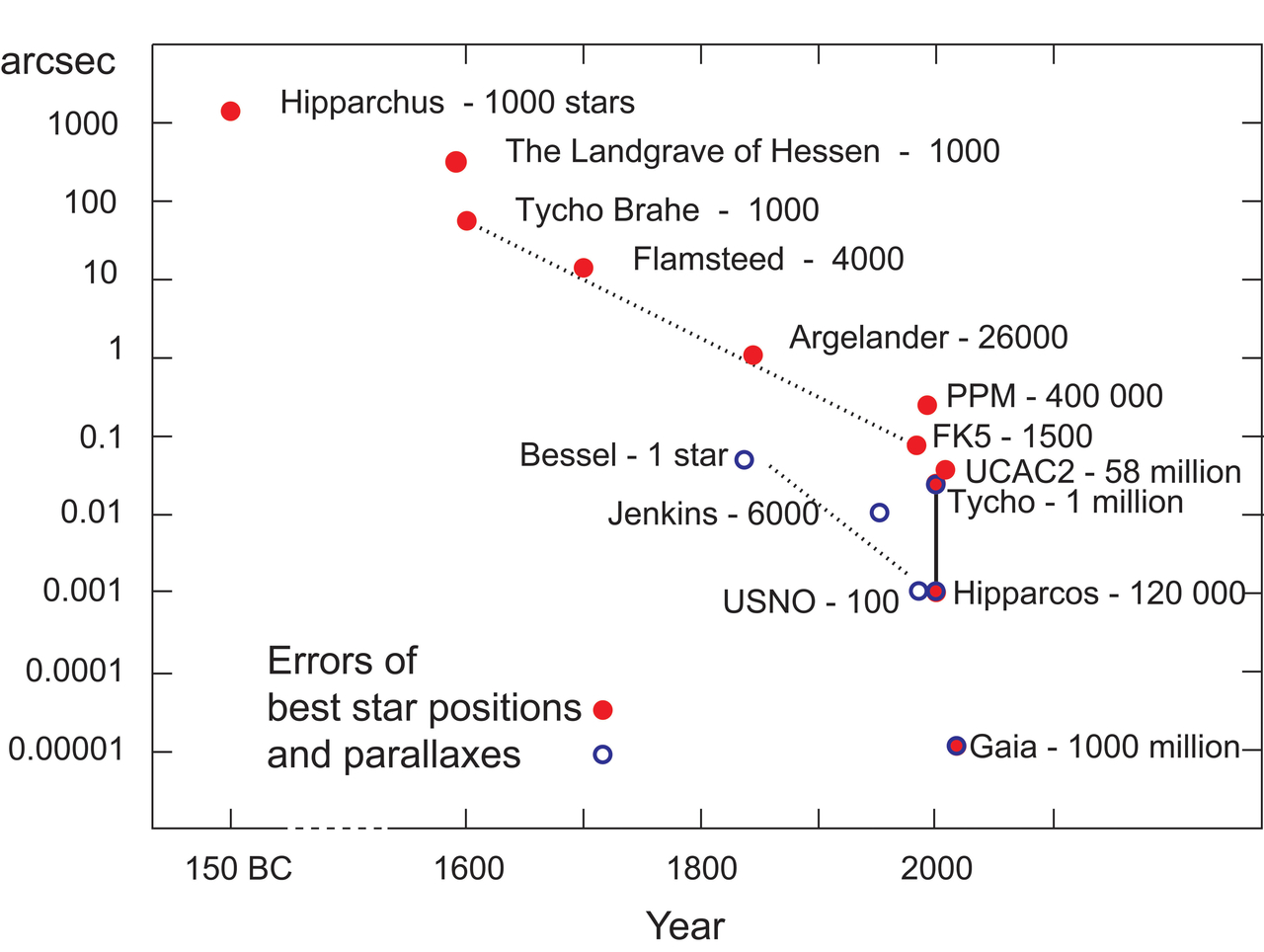 RECONS - 800
[Speaker Notes: Jenkins is 1952 YPC]
32 Clusters by Gaia
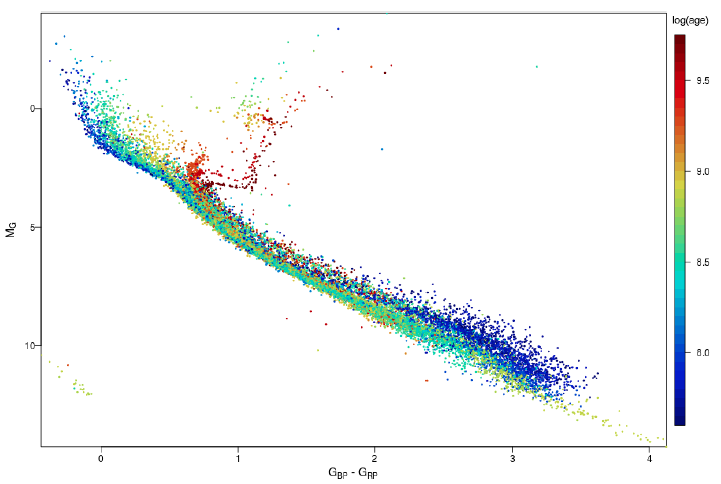 Gaia Collaboration 
  / Babusiaux+ 2023
Stellar Populations by Gaia
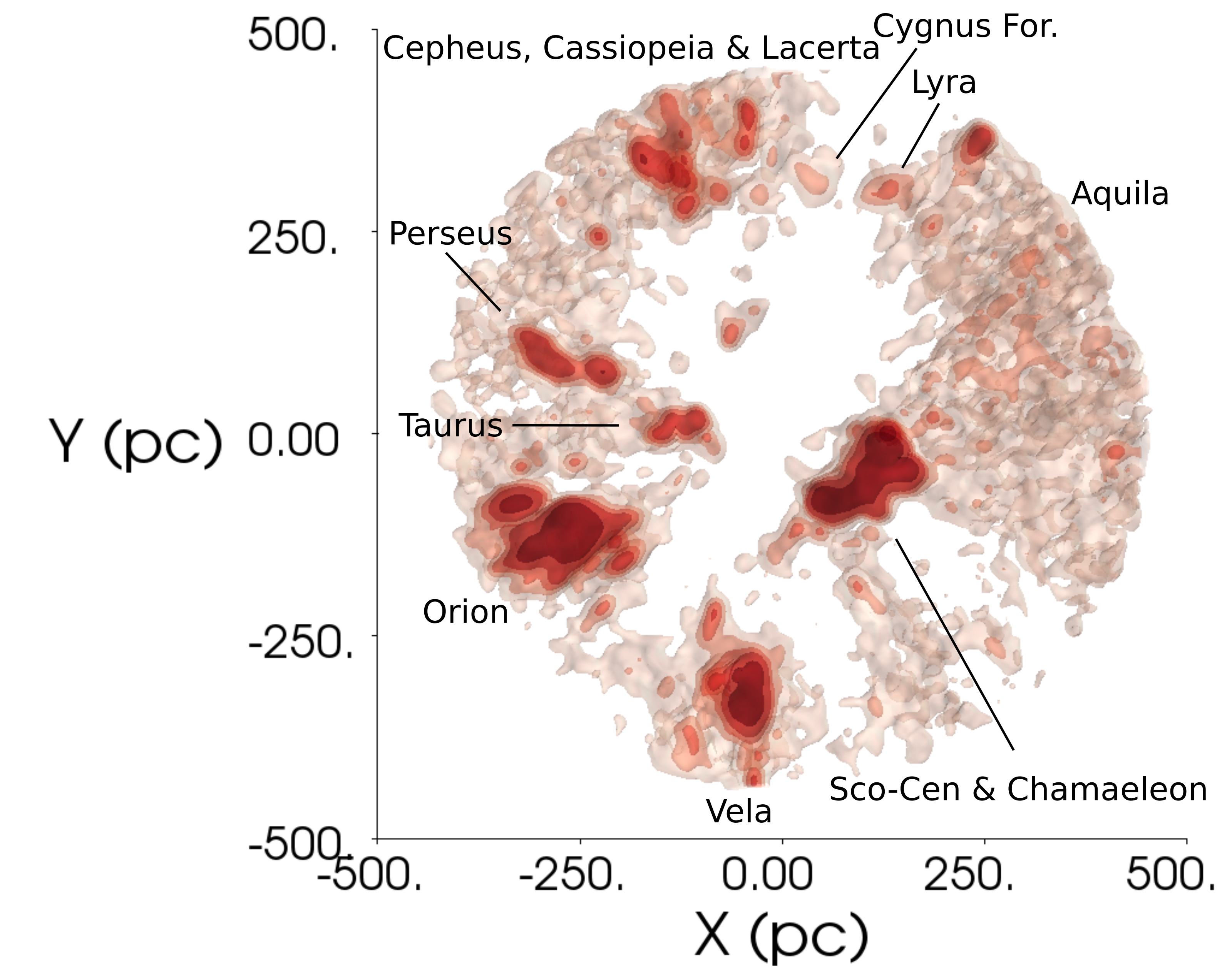 Stellar Populations by Gaia
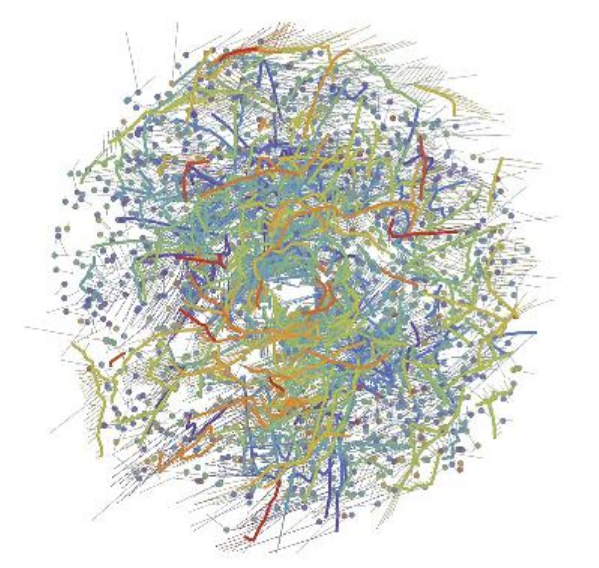 dots	stellar clusters

lines	comoving groups

dashed	5 Myr trajectories

       (gap is artefact)






purple	oldest … 1 Gyr

red	youngest … < 100 Myr
1 kpc
Kounkel & Covey (2019)
[Speaker Notes: This diagram shows a face-on view of stellar ‘families’ – clusters (dots) and co-moving groups (thick lines) of stars – within about 3000 light-years from the Sun, which is located at the center of the image. The diagram is based on data from the second data release of ESA’s Gaia mission. Each family is identified with a different color and comprises a population of stars that formed at the same time. Purple hues represent the oldest stellar populations, which formed around 1 billion years ago; blue and green hues represent intermediate ages, with stars that formed hundreds of millions of years ago; orange and red hues show the youngest stellar populations, which formed less than a hundred million years ago. Thin lines show the predicted velocities of each group of stars over the next 5 million years, based on Gaia’s measurements. The lack of structures at the center is an artefact of the method used to trace individual populations, not due to a physical bubble. Image credit: M. Kounkel & K. Covey (2019)]
Stellar Populations by Gaia
~2000 new clusters and groups
half in long stringy structures … think spaghetti













clusters disperse in billions of years, not millions
young star strings perpendicular to plane … old ones horizontal … spiral arms
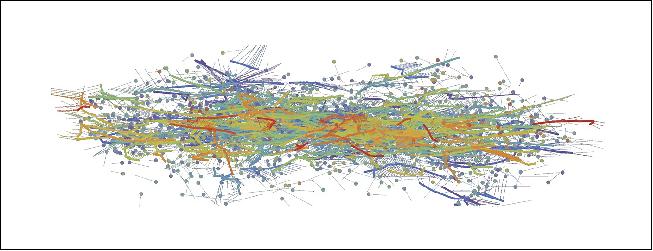 1 kpc
Kounkel & Covey (2019)
MW Galactic Bar by Gaia
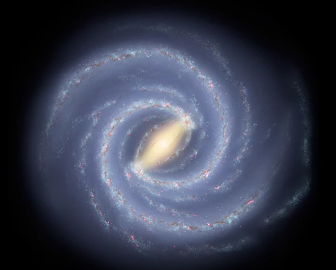 150 million stars … most red giants


distances estimated
 
     colors from Gaia
     extinction from 
          Pan-STARRS
          2MASS
          AllWISE





https://www.youtube.com/watch?time_continue=13&v=B5USIE8rCJg&feature=emb_logo
Anders+ (2019)
[Speaker Notes: Revealing the galactic bar. This color chart shows the distribution of 150 million stars in the Milky Way probed using data from the second release of ESA’s Gaia mission in combination with infrared and optical surveys, with orange/yellow hues indicating a greater density of stars. Most of these stars are red giants. The distribution is superimposed on an artistic top view of our galaxy. - While the majority of charted stars are located closer to the Sun (the larger orange/yellow blob in the lower part of the image), a large and elongated feature populated by many stars is also visible in the central region of the galaxy: this is the first geometric indication of the galactic bar. - The distances to the stars shown in this chart, along with their surface temperature and extinction – a measure of how much dust there is between us and the stars – were estimated using the StarHorse computer code [image credit: Data: ESA/Gaia/DPAC, A. Khalatyan (AIP) & StarHorse team; Galaxy map: NASA/JPL-Caltech/R. Hurt (SSC/Caltech)]]
Milky Way + Enceladus (the galaxy)
previously …
     MW built up by mergers


3D space motions of 7 million stars
     30,000 stars opposite rotation
     elongated orbits


new
     Gaia-Enceladus
     10 Gyr ago merger
     specific population
     today’s inner halo
     thick disk origin
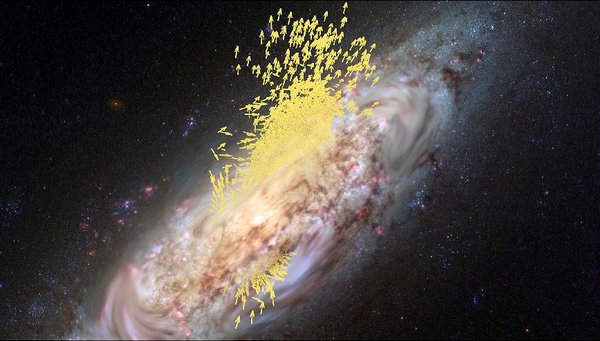 Helmi+ (2018)
[Speaker Notes: Enceladus was buried under Mount Etna, in Sicily, and responsible for local earthquakes. Similarly, the stars of Gaia-Enceladus were deeply buried in the Gaia data, and they have shaken the Milky Way, leading to the formation of its thick disc.

13 globulars/100s variables
     +APOGEE spectra]
Milky Way + Enceladus (the galaxy)
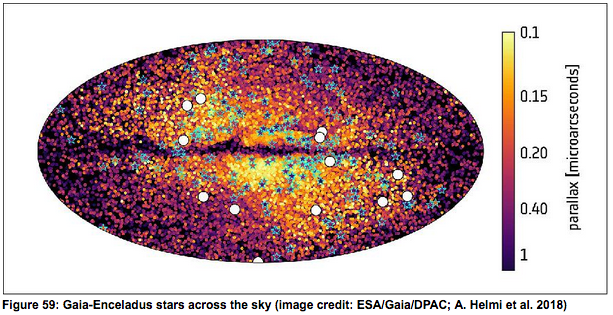 variables starred / globular clusters as dots
Magellanic Cloud sized?
tiny parallaxes … 
        How far away is an object with parallax 1 microarcsecond?
Milky Way + Enceladus (the galaxy)
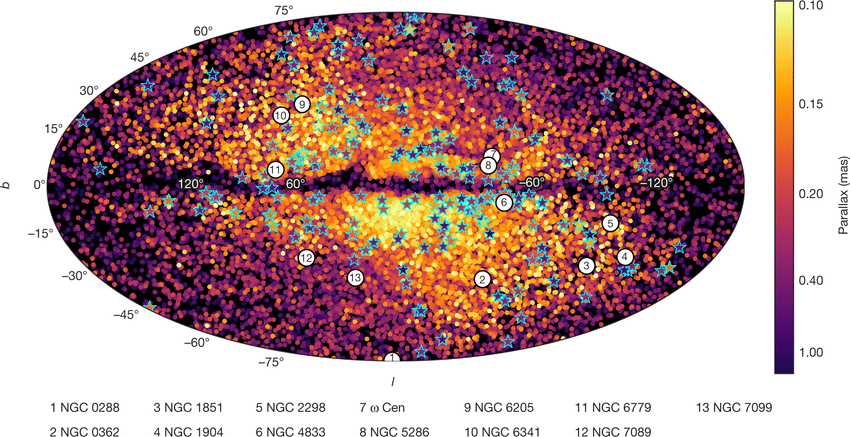 wrong by a factor of 1000 !


        How far away is an object with parallax 1 milliarcsecond?
Milky Way Mass by Gaia
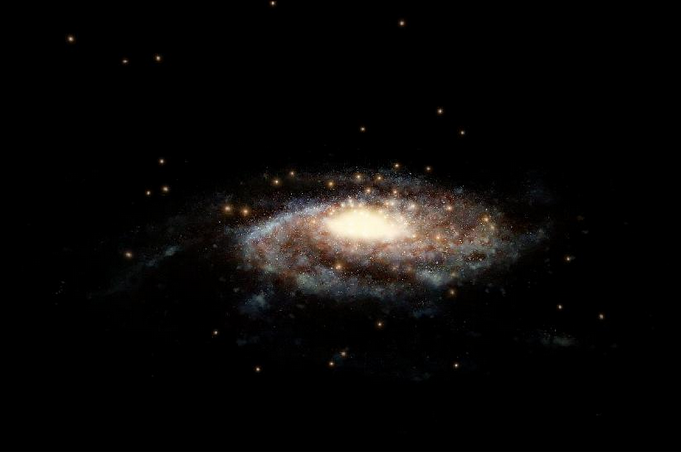 previously …
     500 billion M
     3 trillion M
          globular radial velocities


new
46 globular clusters
     proper motions
     Gaia DR2: 34 within 21 kpc
     HST: 12 more within 40 kpc


     1.5 trillion M
          within 40 kpc of center
Watkins+ (2019)
[Speaker Notes: Watkins, L.+ 2019 = 2019ApJ...873..118W]
Not Just Inside MW
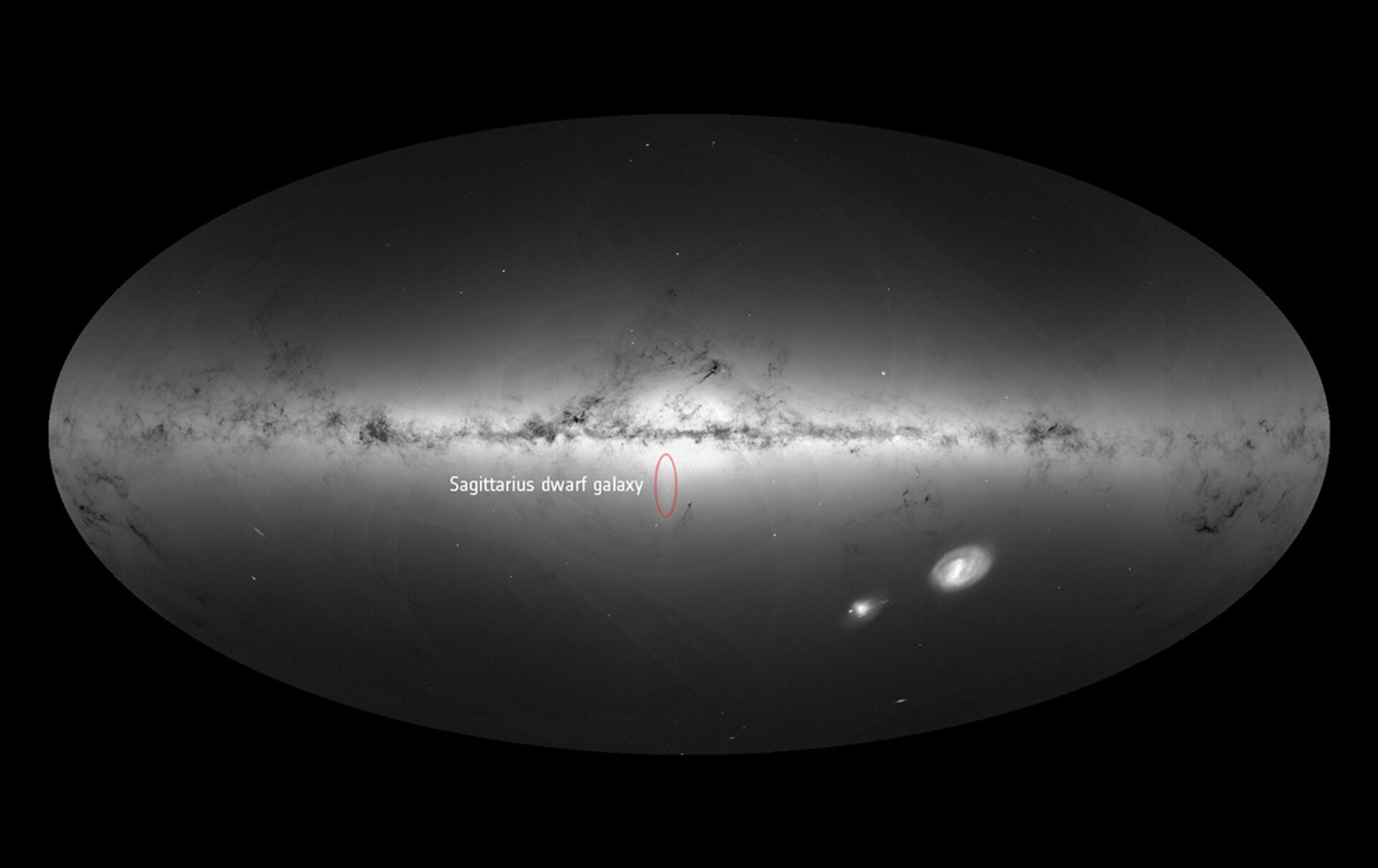 M31

M33
[Speaker Notes: M33 is Triangulum]
Gaia Predicts the Future
previously …
     MW+And head-on in 3.9 Gyr
     Tri+And first infall … or not?


1000s of stars in And+Tri
     proper motions


new
     MW+And
          4.5 Gyr first pass
          near miss at 120 kpc
     Tri on first infall
     also, And+Tri rotations
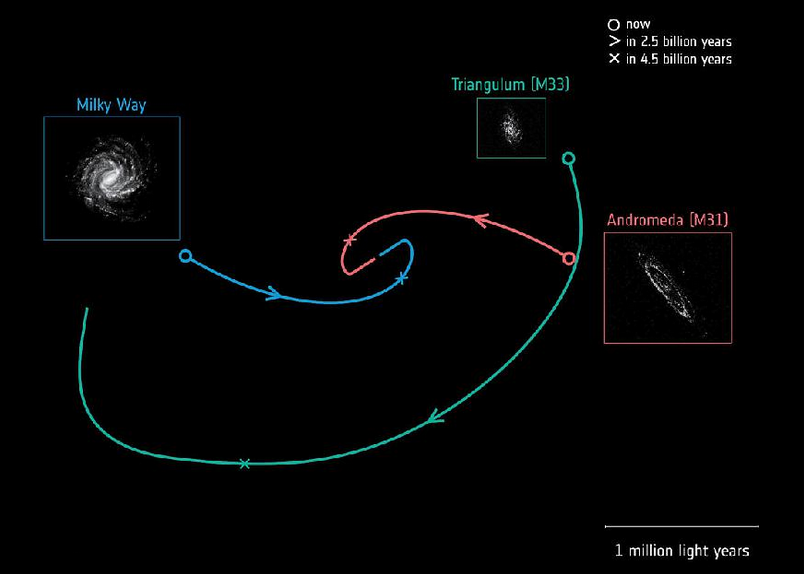 https://www.youtube.com/watch?v=nzhL4bgqkJY
van der Marel+ (2019)
[Speaker Notes: van der Marel predicted head-on collision at 3.9 Gyr … WRONG

The future orbital trajectories of three spiral galaxies: our Milky Way (blue), Andromeda, also known as M31 (red), and Triangulum, also known as M33 (green). The circle indicates the current position of each galaxy, and their future trajectories have been calculated using data from the second release of ESA's Gaia mission. The Milky Way is shown as an artist's impression, while the images of Andromeda and Triangulum are based on Gaia data. Arrows along the trajectories indicate the estimated direction of each galaxy's motion and their positions, 2.5 billion years into the future, while crosses mark their estimated position in about 4.5 billion years. Approximately 4.5 billion years from now, the Milky Way and Andromeda will make their first close passage around one another at a distance of approximately 400,000 light-years. The galaxies will then continue to move closer to one another and eventually merge to form an elliptical galaxy (image credit: Orbits: E. Patel, G. Besla (University of Arizona), R. van der Marel (STScI)]
Milky Way + Andromeda Future
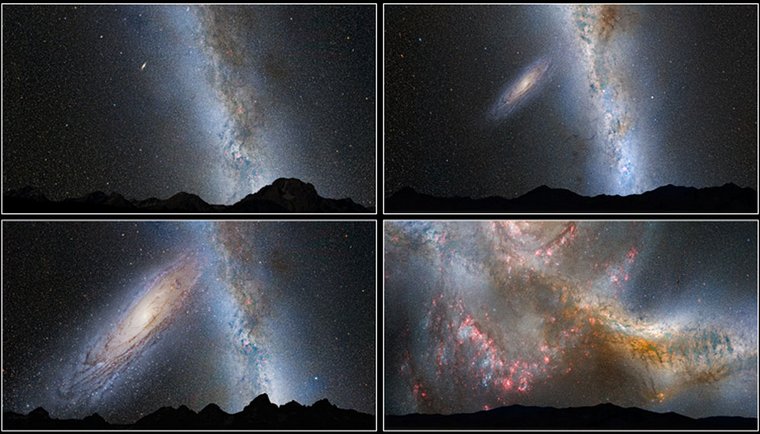 today                                                                2 Gyr








4.4 Gyr                                                            4.5 Gyr
[Speaker Notes: This series of photo illustrations shows the predicted merger between our Milky Way galaxy and the neighbouring Andromeda galaxy, as it will unfold over the next several billion years. The sequence is inspired by dynamical computer modelling of the inevitable future collision between the two galaxies.
First Row, Left Panel: Present Day — This is a nighttime view of the current sky, with the bright belt of our Milky Way. The Andromeda galaxy lies 2.5 million light-years away and looks like a faint spindle, several times the diameter of the full Moon.
First Row, Right Panel: 2 Billion Years — The disk of the approaching Andromeda galaxy is noticeably larger.
Second Row, Left Panel: 3.75 Billion Years — Andromeda fills the field of view. The Milky Way begins to show distortion due to tidal pull from Andromeda.
Second Row, Right Panel, and Third Row, Left Panel: 3.85-3.9 Billion Years — During the first close approach, the sky is ablaze with new star formation, which is evident in a plethora of emission nebulae and open young star clusters.
Third Row, Right Panel: 4 Billion Years — After its first close pass, Andromeda is tidally stretched out. The Milky Way, too, becomes warped.
Fourth Row, Left Panel: 5.1 Billion Years — During the second close passage, the cores of the Milky Way and Andromeda appear as a pair of bright lobes. Star-forming nebulae are much less prominent because the interstellar gas and dust has been significantly decreased by previous bursts of star formation.
Fourth Row, Right Panel: 7 Billion Years — The merged galaxies form a huge elliptical galaxy, its bright core dominating the nighttime sky. Scoured of dust and gas, the newly merged elliptical galaxy no longer makes stars and no nebulae appear in the sky. The ageing starry population is no longer concentrated along a plane, but instead fills an ellipsoidal volume.
NOTE: These illustrations depict the view from about 25,000 light-years away from the centre of the Milky Way. The future view from our solar system will most likely be markedly different, depending on how the Sun's orbit within the galaxy changes during the collision.]
Milky Way + Andromeda Future
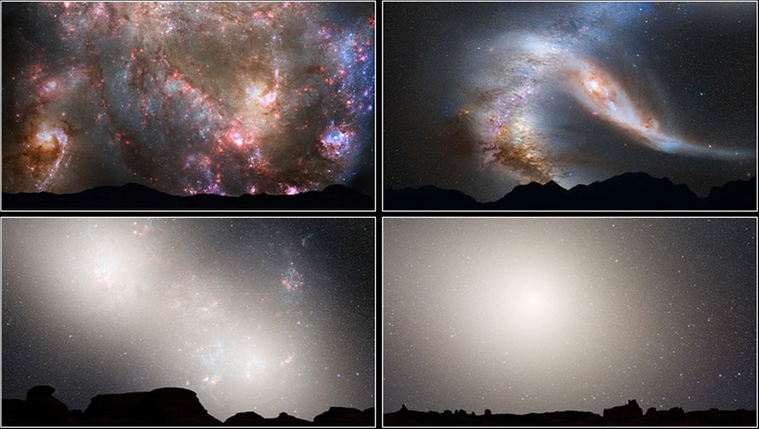 4.5 Gyr                                                            4.6 Gyr








5.7 Gyr                                                            8 Gyr
[Speaker Notes: This series of photo illustrations shows the predicted merger between our Milky Way galaxy and the neighbouring Andromeda galaxy, as it will unfold over the next several billion years. The sequence is inspired by dynamical computer modelling of the inevitable future collision between the two galaxies.
First Row, Left Panel: Present Day — This is a nighttime view of the current sky, with the bright belt of our Milky Way. The Andromeda galaxy lies 2.5 million light-years away and looks like a faint spindle, several times the diameter of the full Moon.
First Row, Right Panel: 2 Billion Years — The disk of the approaching Andromeda galaxy is noticeably larger.
Second Row, Left Panel: 3.75 Billion Years — Andromeda fills the field of view. The Milky Way begins to show distortion due to tidal pull from Andromeda.
Second Row, Right Panel, and Third Row, Left Panel: 3.85-3.9 Billion Years — During the first close approach, the sky is ablaze with new star formation, which is evident in a plethora of emission nebulae and open young star clusters.
Third Row, Right Panel: 4 Billion Years — After its first close pass, Andromeda is tidally stretched out. The Milky Way, too, becomes warped.
Fourth Row, Left Panel: 5.1 Billion Years — During the second close passage, the cores of the Milky Way and Andromeda appear as a pair of bright lobes. Star-forming nebulae are much less prominent because the interstellar gas and dust has been significantly decreased by previous bursts of star formation.
Fourth Row, Right Panel: 7 Billion Years — The merged galaxies form a huge elliptical galaxy, its bright core dominating the nighttime sky. Scoured of dust and gas, the newly merged elliptical galaxy no longer makes stars and no nebulae appear in the sky. The ageing starry population is no longer concentrated along a plane, but instead fills an ellipsoidal volume.
NOTE: These illustrations depict the view from about 25,000 light-years away from the centre of the Milky Way. The future view from our solar system will most likely be markedly different, depending on how the Sun's orbit within the galaxy changes during the collision.]
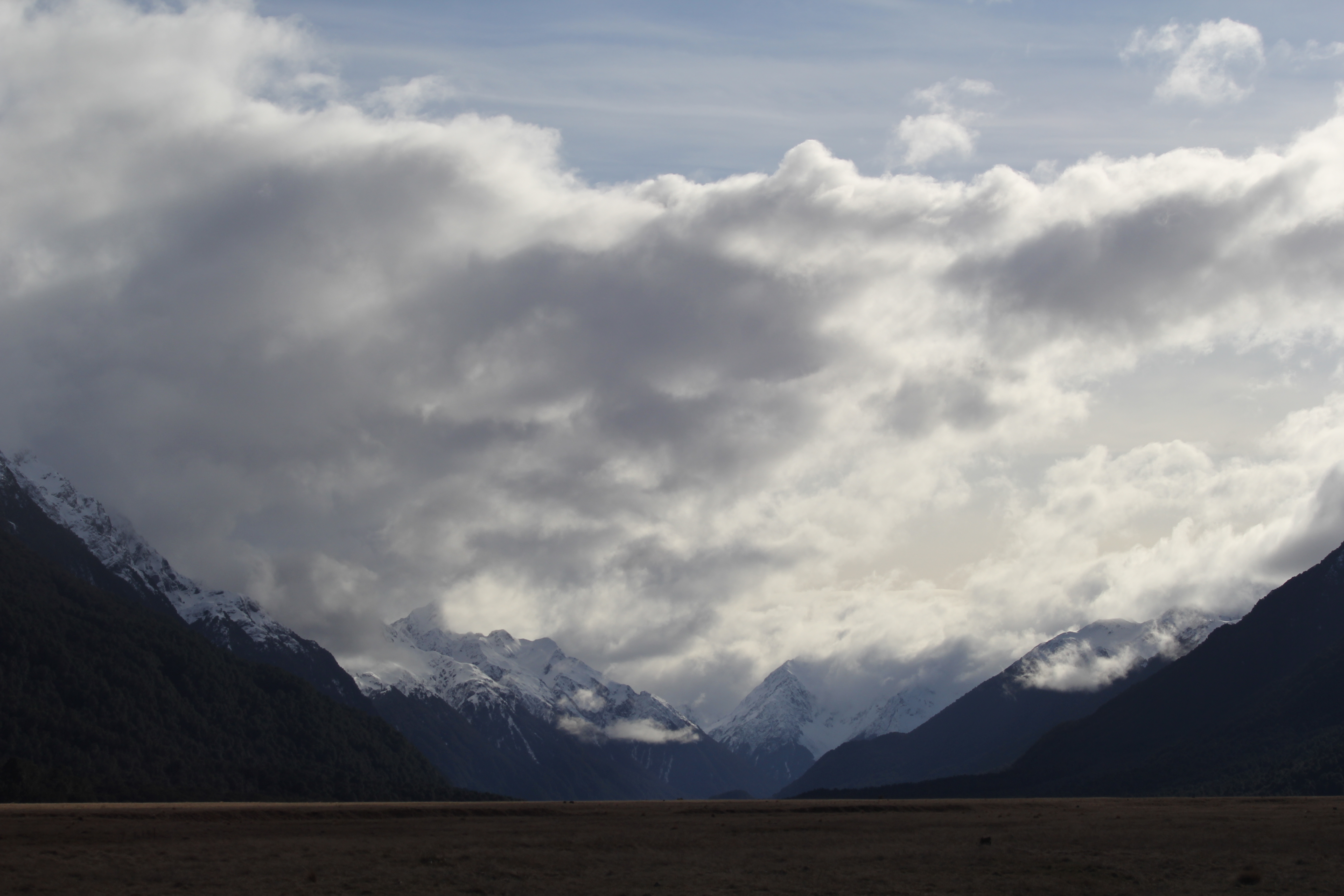 Your Future: Proposal Strategy
http://www.astro.gsu.edu/~thenry/GALACTIC/

Tuesday 30 JAN 		Reading #1
			          Prusti+ 2016 --- first 2 sections, 3 pages
			          Vallenari+ 2023 --- 12 pages 

Thursday 01 FEB		Choose 2 Topics
			          3 sentences each --- send single page .pdf
			          sentence #1 = SCIENCE QUESTION
			          sentences #2 and #3 = how will you do it?

Thursday 08 FEB		Biographical Sketch on SciENv
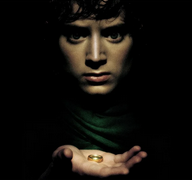 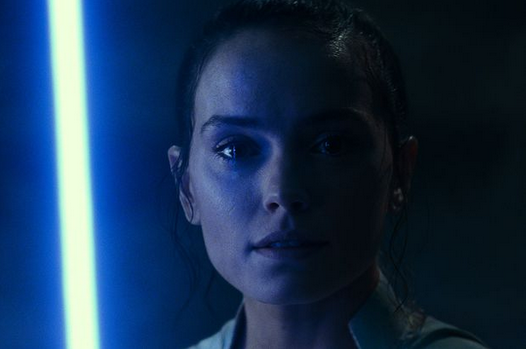 Topics
naked eye stars
O/B dwarf population(s)
blue/red supergiants
red giants
red clump/horizontal branch stars
cool subdwarfs
hot subdwarfs
white dwarfs
brown dwarfs

binaries

Cepheid variables (phot time series)
RR Lyrae variables (phot time series)
RV Tauri variables (yellow supergiants)
long period variables (Mira)
cataclysmic variables
recurrent/dwarf novae
SN remnants
planetary nebulae
moving groups
young clusters (Orion, other Messier)
old clusters (M67)
globular clusters

map a Galactic arm
MW thin/thick disk via kinematics
MW tidal streams

LMC/SMC/And/Tri populations
LMC/SMC/And/Tri proper motions

Andromeda visitors



LBVs … only ~20
asteroids/comets … Solar System
exoplanets … not Galactic
[Speaker Notes: general project:  binary stars revealed --- how many stars/mass hidden pre-Gaia?
cultural project:  HR Diagram over time --- what happened to WDs?]